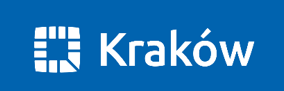 SPORZĄDZANIE 
PLANU OGÓLNEGO 
MIASTA KRAKOWA
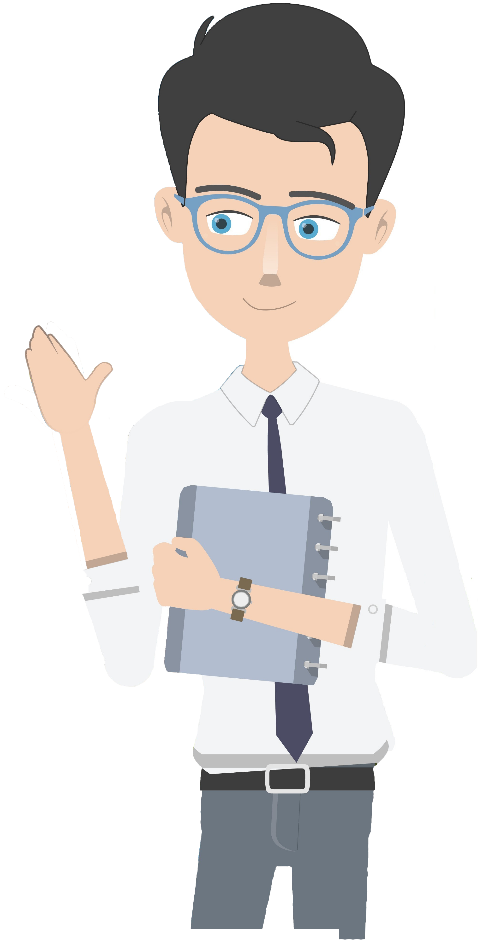 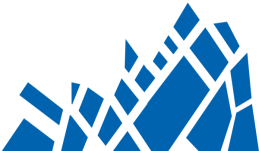 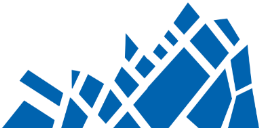 Kraków, luty 2024 r.
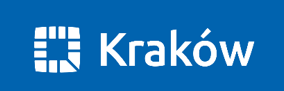 ZMIANA SYSTEMU PLANOWANIA PRZESTRZENNEGO
SYSTEM PLANOWANIA PRZESTRZENNEGO W POLSCE
DO 2023 R.
OD 2023 R.
plan ogólny
studium uwarunkowań i kierunków zagospodarowania przestrzennego miasta
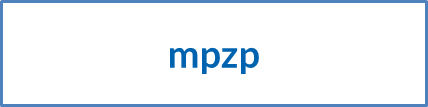 mpzp
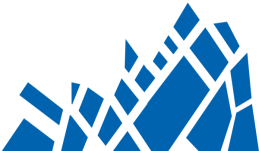 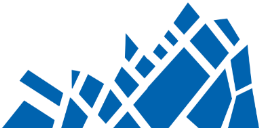 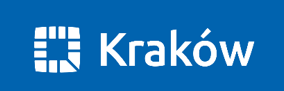 CHARAKTERYSTYKA STREF PLANISTYCZNYCH*
* wg załącznika nr 1 do rozporządzenia Ministra Rozwoju i Technologii z dnia 8 grudnia 2023 r. (Dz. U. poz. 2758)
[Speaker Notes: 1) Określony dla strefy planistycznej minimalny udział powierzchni biologicznie czynnej nie dotyczy terenów komunikacji, dla których wskaźnik ten wynosi 0%.
2) Profil podstawowy i dodatkowy obejmuje tereny wskazane w tabeli oraz odpowiadające im tereny klas niższego poziomu, określone w przepisach wydanych
    na podstawie art. 16 ust. 2 ustawy z dnia 27 marca 2003 r. o planowaniu i zagospodarowaniu przestrzennym (Dz. U. z 2023 r. poz. 977, z późn. zm.).
3) Dotyczy:
    a) terenów telekomunikacji;
    b) innych terenów infrastruktury technicznej o powierzchni nie większej niż 5000 m2.
4) Strefę komunikacyjną można wyznaczyć dla obiektów istniejących oraz planowanych, których lokalizacja jest potwierdzona ustaleniem linii rozgraniczających      teren.]
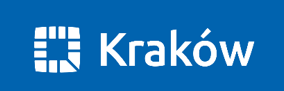 OD DNIA 1 STYCZNIA 2026 R. 
OBOWIĄZUJĄCE STUDIA TRACĄ MOC

DO DNIA 31 GRUDNIA 2025 R. 
GMINY MAJĄ OBOWIĄZEK SPORZĄDZIĆ 
PLAN OGÓLNY
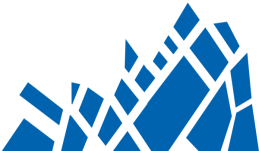 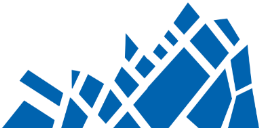 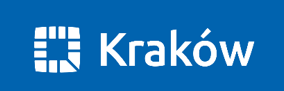 PLAN OGÓLNY – PRZYSTĄPIENIE
UCHWAŁA NR CXXVI/3470/24 RADY MIASTA KRAKOWA Z DNIA 17 stycznia 2024 r. 
w sprawie przystąpienia do sporządzenia Planu ogólnego miasta Krakowa
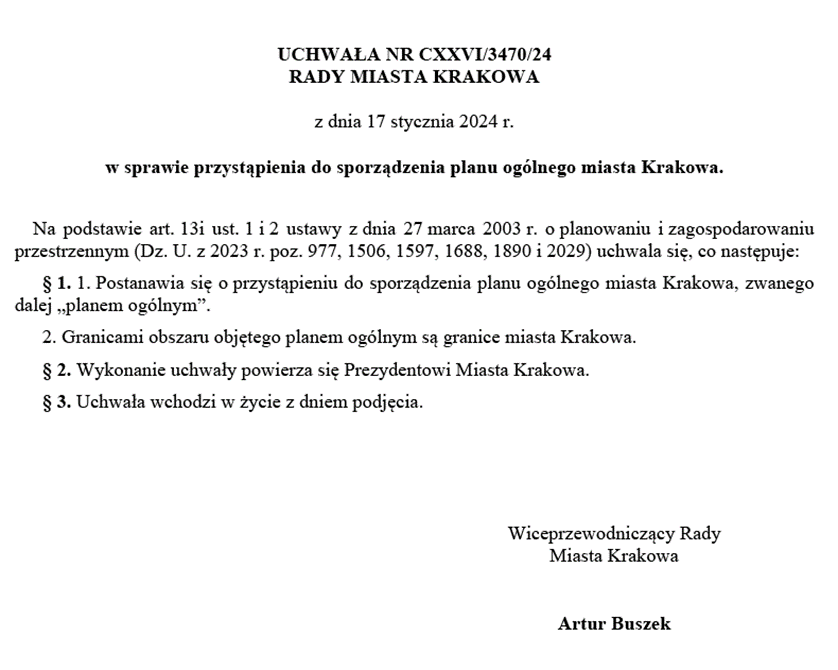 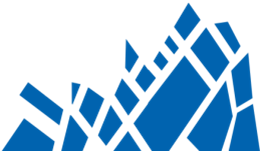 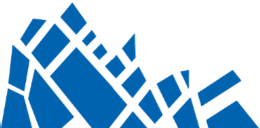 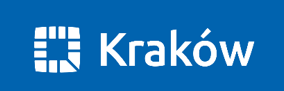 CZYNNOŚCI PROCEDURALNE
Podjęcie  uchwały przez RMK o przystąpieniu  do sporządzania planu ogólnego - styczeń 2024 r.
Ogłoszenie PMK o podjęciu uchwały o przystąpieniu do sporządzenia planu ogólnego                 – 26 lutego 2024 r. 
Składanie wniosków – od 26 lutego do 26 kwietnia                                           Zawiadomienie instytucji i organów właściwych do uzgadniania i opiniowania
analiza wniosków i uwarunkowań,
opracowanie koncepcji, konsultacje wewnątrz urzędowe, opiniowanie przez KPPiOŚ
opracowanie projektu z uzasadnieniem i prognozą środowiskową
uzasadnienia i prognozy oddziaływania na środowisko, opracowanie ekofizjografii,
Sporządzenie projektu planu ogólnego,
Udostępnienie w BIP projektu planu ogólnego wraz z uzasadnieniem oraz prognozą oddziaływania na środowisko
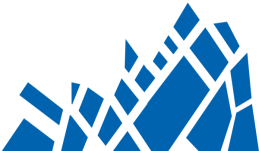 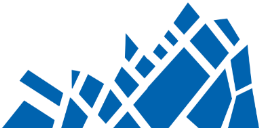 [Speaker Notes: – Art.13i UPZP
Składanie wniosków – termin nie krótszy niż 21 dni od ogłoszenia
Zawiadomienie instytucji i organów właściwych do uzgadniania i opiniowania projektu planu ogólnego - termin składania wniosków nie krótszy jednak niż 21 dni od dnia zawiadomienia]
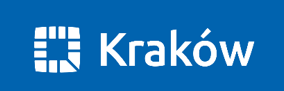 CZYNNOŚCI PROCEDURALNE
Wystąpienie o opinie i uzgodnienia  planu ogólnego
(termin 14 – 30 dni)
Wprowadzenie zmian do projektu planu ogólnego
wynikających z opinii i uzgodnień
Udostępnienie w BIP projektu planu ogólnego wraz z uzasadnieniem
oraz prognozą oddziaływania na środowisko
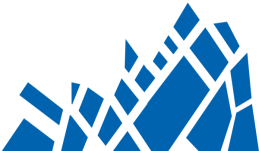 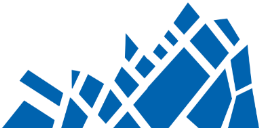 [Speaker Notes: – Art.13i UPZP]
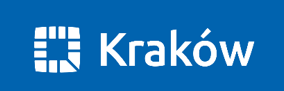 CZYNNOŚCI PROCEDURALNE
Ogłoszenie o konsultacjach społecznych – udział                                                                    możliwie szerokiego grona interesariuszy                                                                    Przeprowadzenie konsultacji społecznych – termin min. 28 dni
Sporządzenie raportu z przebiegu konsultacji społecznych                                                                  (z wykazem uwag z propozycją ich uzasadnienia i rozpatrzeniem,                                      protokoły z czynności w ramach konsultacji)
Wprowadzenie zmian do projektu planu (po konsultacjach społecznych)
Ponowienie (w razie potrzeby) w niezbędnym zakresie czynności:                                                
Udostępnienie w BIP projektu planu ogólnego wraz z uzasadnieniem                                                               oraz prognozą oddziaływania na środowisko                                                                              Wystąpienie o uzgodnienie planu ogólnego  Wprowadzenie zmian do projektu planu ogólnego (wynikających z uzgodnień)
Udostępnienie w BIP projektu planu ogólnego wraz z uzasadnieniem                                                                     oraz prognozą oddziaływania na środowisko                                                                                                                                                               i raportem  z konsultacji społecznych,                                                                                                                                   z wykazem zgłoszonych uwag, propozycją ich rozpatrzenia i uzasadnieniem                                                           oraz protokołów z czynności w ramach konsultacji
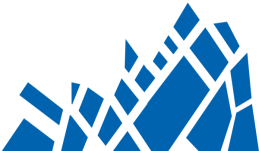 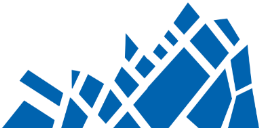 [Speaker Notes: – Art. 8e, 8h, 8i oraz 13i UPZP]
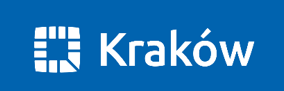 CZYNNOŚCI PROCEDURALNE
Przedstawienie Radzie Gminy projektu planu ogólnego                                                                       wraz z raportem z konsultacji społecznych,                                                                                                           z wykazem zgłoszonych uwag  z propozycją ich rozpatrzenia i uzasadnieniem                          oraz protokołów z czynności – np. 2 czytania
Wprowadzenie ewentualnych zmian do projektu planu ogólnego
Ponowienie (w razie potrzeby) w niezbędnym zakresie czynności:                                                
Udostępnienie w BIP projektu planu ogólnego wraz z uzasadnieniem                                                               oraz prognozą oddziaływania na środowisko                                                                              Wystąpienie o uzgodnienie planu ogólnego Wprowadzenie zmian do projektu planu ogólnego (wynikających z uzgodnień)
Uchwalenie planu ogólnego - np. 2 czytania
Przekazanie Wojewodzie planu ogólnego wraz z dokumentacją 
Udostępnienie w BIP planu ogólnego wraz z uzasadnieniem
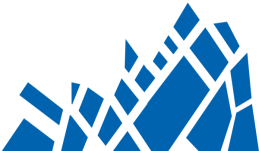 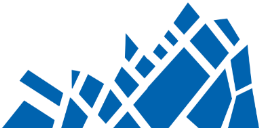 [Speaker Notes: – Art. 13i oraz 13j UPZP
Wystąpienie o uzgodnienie planu ogólnego – termin min. 21 dni]
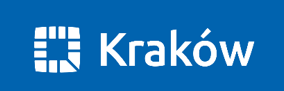 WNIOSEK DO PLANU OGÓLNEGO
Obligatoryjny* wniosek do projektu planu ogólnego do pobrania ze strony:
https://www.bip.krakow.pl/planowanieprzestrzenne
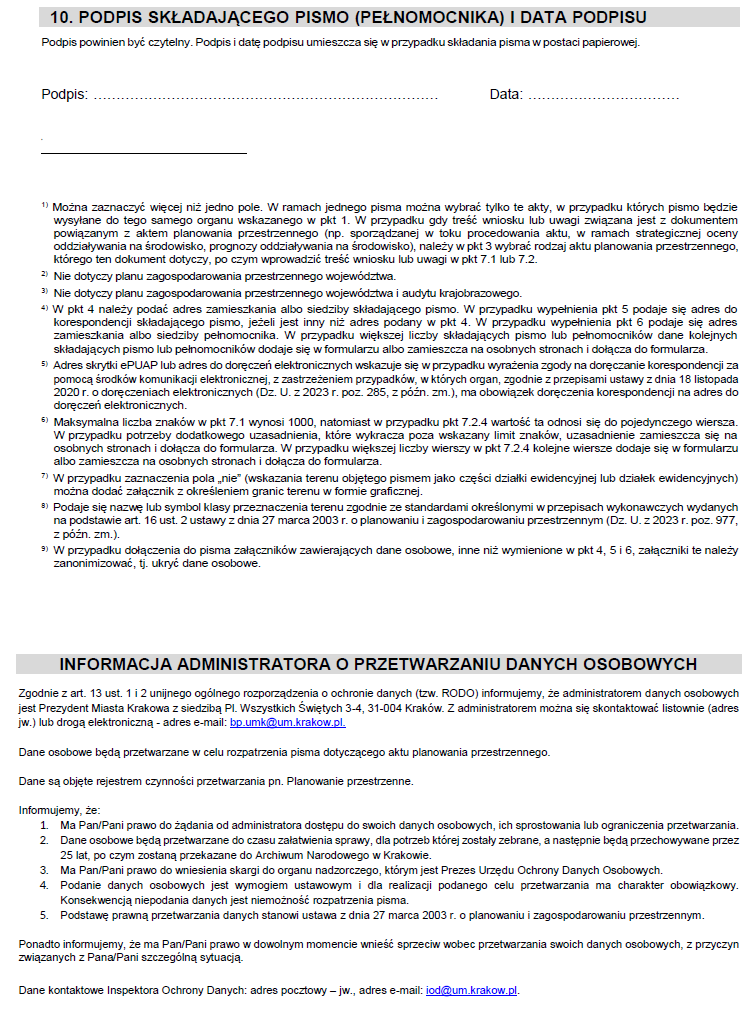 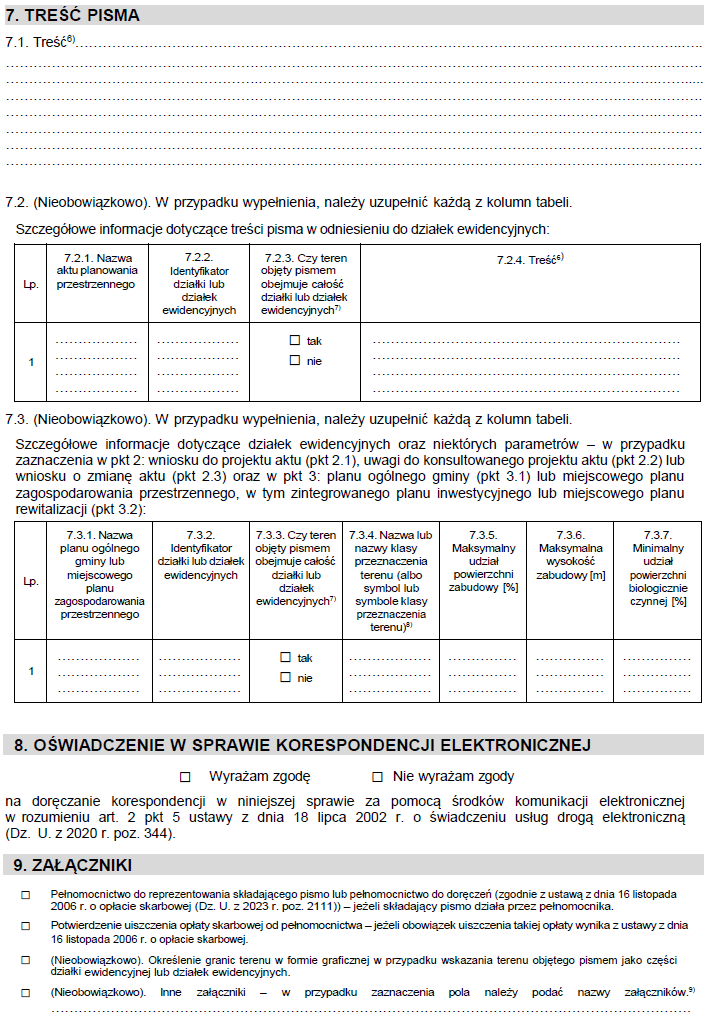 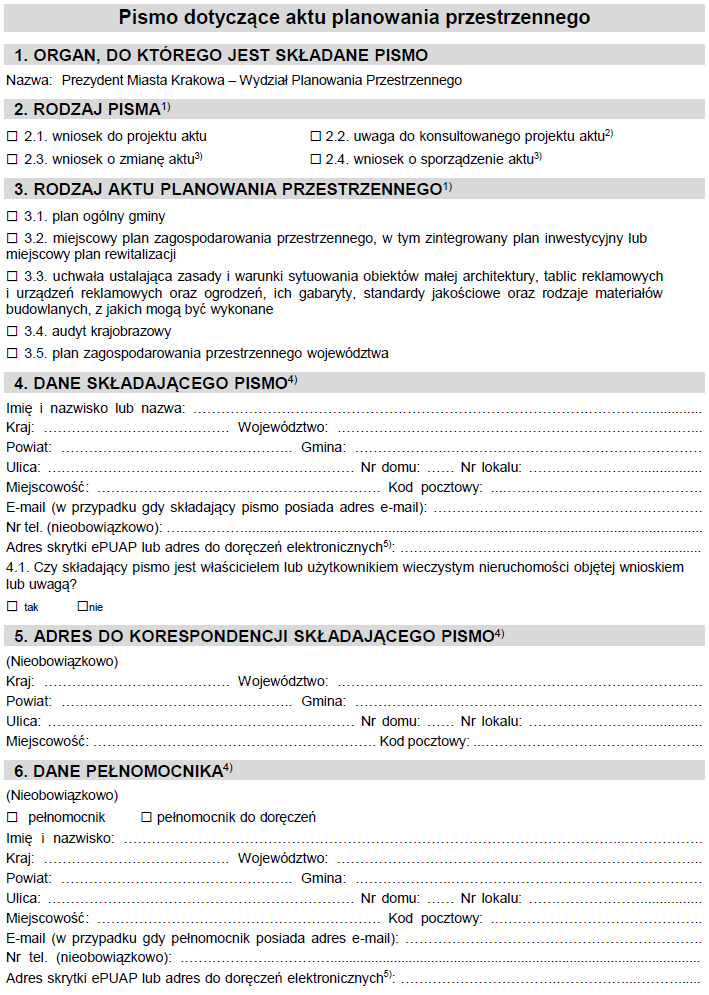 *  Zgodnie z Rozporządzeniem Ministra Rozwoju i Technologii z dnia 13 listopada 2023 r.  w sprawie wzoru formularza pisma dotyczącego aktu        planowania przestrzennego ( Dz.U. z 2023 r., poz. 2509)
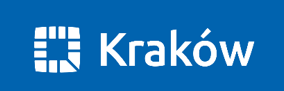 TERMIN SKŁADANIA WNIOSKÓW: 
26 LUTEGO – 26 KWIETNIA 2024 r.
WNIOSKI ZŁOŻONE PO TYM TERMINIE LUB 
W INNEJ FORMIE NIŻ NA OBOWIAZUJĄCYM FORMULARZU – 
NIE BĘDĄ ROZPATRZONE !
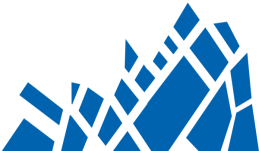 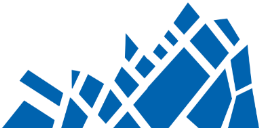 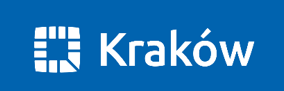 SPOTKANIA Z MIESZKAŃCAMI
27 lutego 2024 
17:00
Dzielnice: III, IV, V, VI 
Centrum Kultury Dworek Białoprądnicki  ul. Papiernicza 2
5 marca 2024 
17:00
Dzielnice: I, II, VII
Muzeum Historyczne Miasta Krakowaul. Rynek Główny 35
7 marca 2024 
17:00
Dzielnice: XIV, XV, XVI, XVII, XVIII
Teatr Ludowyul. Osiedle Teatralne 34
19 marca 2024 
17:00
Dzielnice: IX, X
Klub Sportowy Wróblowianka, 
ul. Wróblowicka 58
21 marca 2024 
17:00
Dzielnice: VIII, XI, XII, XIII
Wydział ds. Przedsiębiorczości i Innowacji
ul. Zabłocie 22 (Klaster Innowacji)
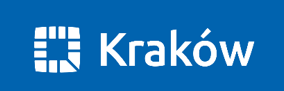 WNIOSKI ZŁOŻONE DO SPORZĄDZANEGO STUDIUM
Wnioski – 14404 
(143 466 postulatów)



        Indywidualne                                 Maratony
        7188 (49,9%)                              7216 (50,1%)
W ZWIĄZKU Z ODSTĄPIENIEM OD SPORZĄDZANIA STUDIUM ZŁOŻONE DO NIEGO WNIOSKI POZOSTANĄ BEZ ROZPATRZENIA
[Speaker Notes: Postulat – Przez postulat rozumie się każde „życzenie” wskazane we wniosku. Wnioski ogółem zawierają 143 466 postulatów, co przekłada się średnio na 10 postulatów na wniosek.
Wniosków zawierających:
 1 postulat jest najwięcej – 7002 – prawie połowa wszystkich wniosków (ok. 49%).
 Wnioski z 2, 3 lub 4 postulatami obejmują 22% wniosków (3181 wnioski). 
Wnioski z liczbą postulatów od 5 do 10 - bardziej rozbudowane, odnoszące się przeważnie do większego obszaru (np. osiedla lub ogólnie do całego Krakowa) stanowią ok. 16% wszystkich wniosków.
 Kolejną liczną w postulaty grupą są wnioski liczące od 51 do 100 postulatów – stanowią one ok. 11%.]
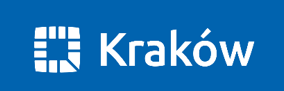 MIEJSCOWE PLANY ZAGOSPODAROWANIA PRZESTRZENNEGO
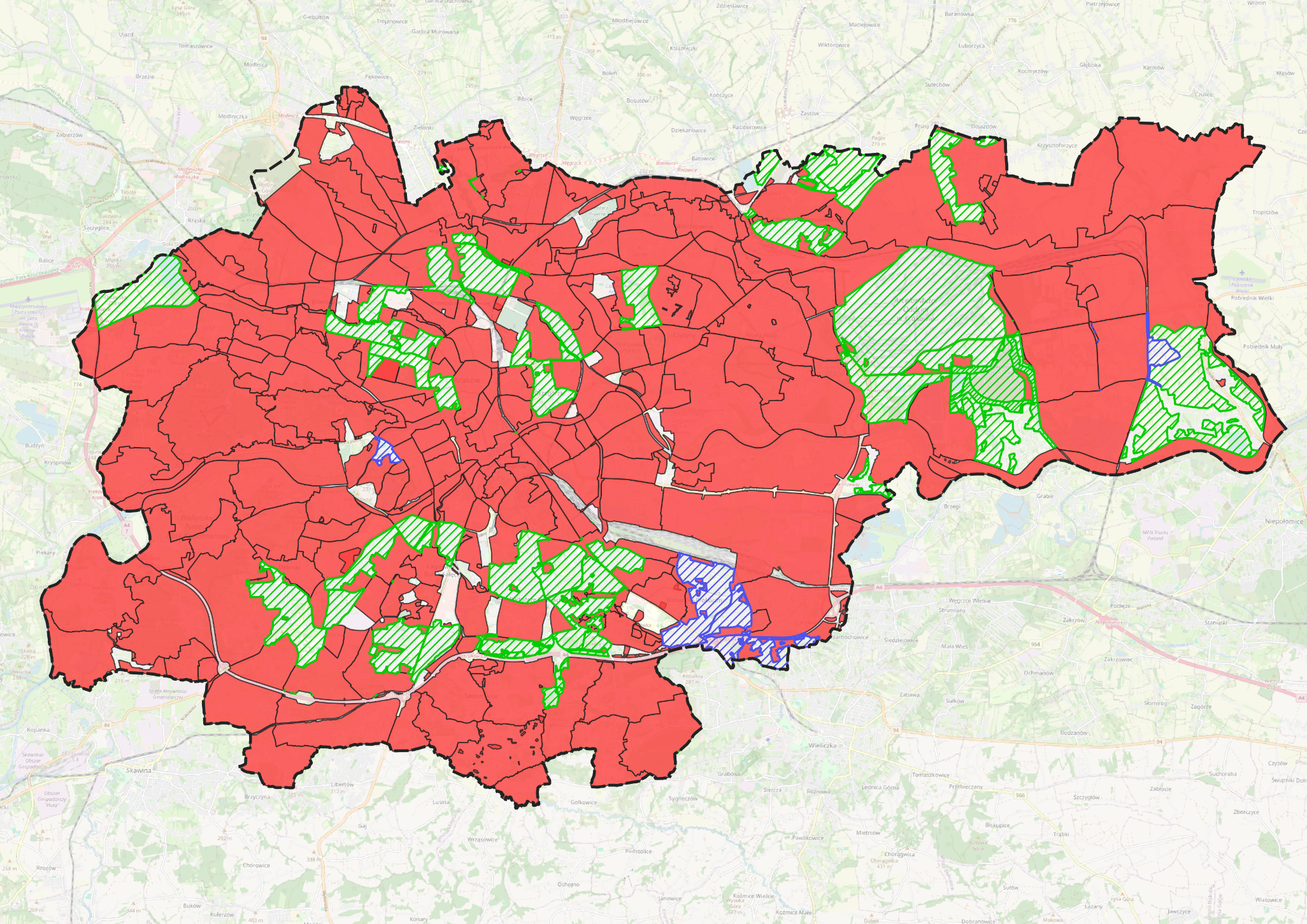 PLANY OBOWIĄZUJĄCE
~78,8%

PLANY SPORZĄDZANE
~14,9%

PLANOWANE PRZYSTĄPIENIA
~1,3%
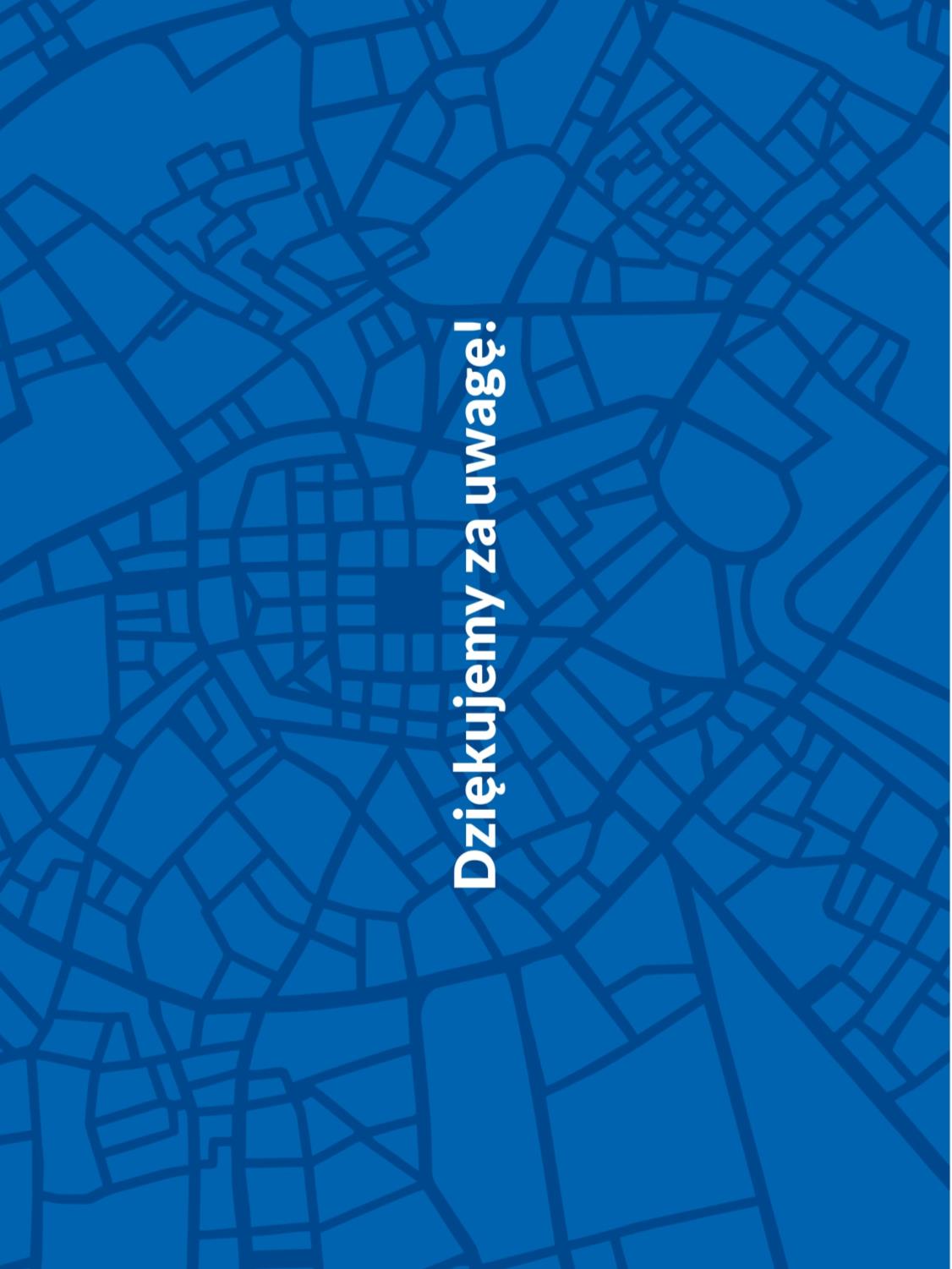